Практико-ориентированный, краткосрочный внутренний, групповой проект для детей 5-6летГДЕ ЖИВУТ ВИТАМИНЫ?
Подготовил:
Воспитатель МБДОУ №378
Головина М.Е.
Цель и задачи
Цель: познакомить детей с витаминами, которые есть в овощах
Задачи:
1.Расширить знания детей о витаминах и их роли в сохранении и укреплении здоровья
2.Закрепить знания детей об овощах; умение образовать относительные прилагательные; расширить словарь по теме «Овощи»; различать
3. Развивать желание экспериментировать.
4. Формировать интерес к совместной со сверстниками и взрослыми деятельности
План работы над проектом
1. Сбор информации о витаминах, которые есть в овощах
2. Подготовка бытовой техники: соковыжималка, шинковка, блендер
3. Подготовка овощей для приготовления салатов, соков, пюре.
4. Погружение в игровую ситуацию.
5. Проведение праздника «Витамины на нашем столе» (совместно с родителями).
6. Дегустация блюд
7. Самоанализ и саморефлексия
8. Определение цели нового проекта
Полезны ли эти продукты?
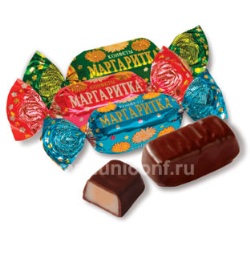 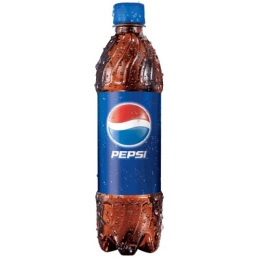 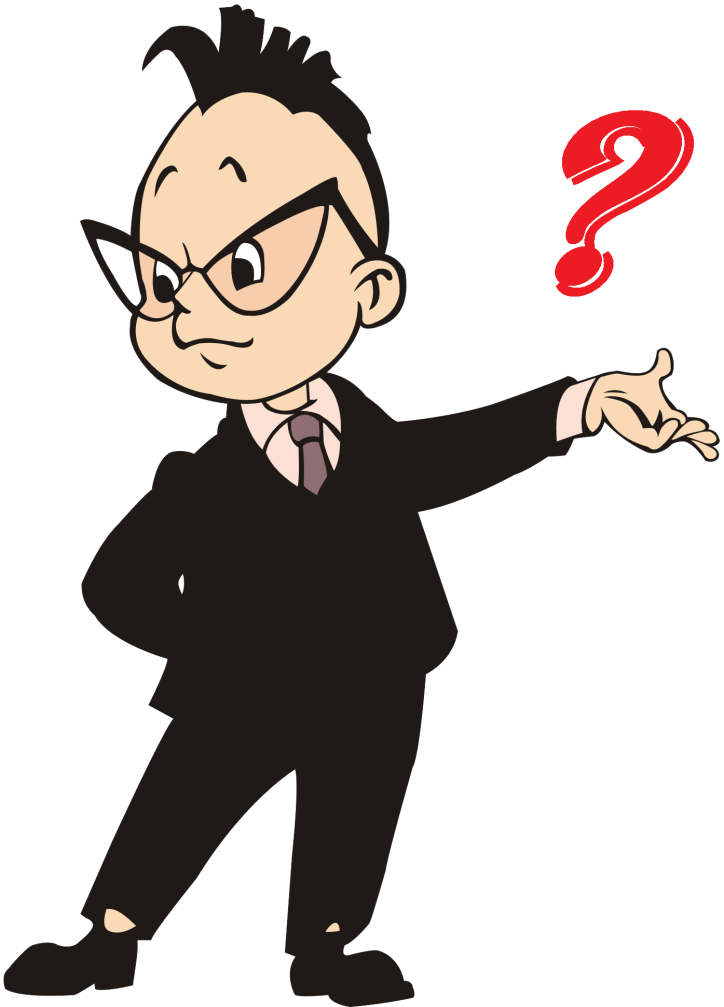 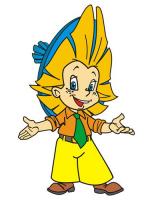 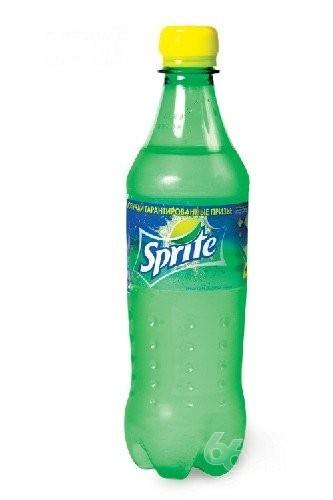 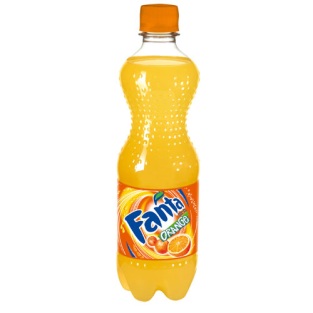 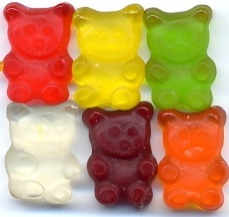 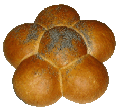 Полезные загадки
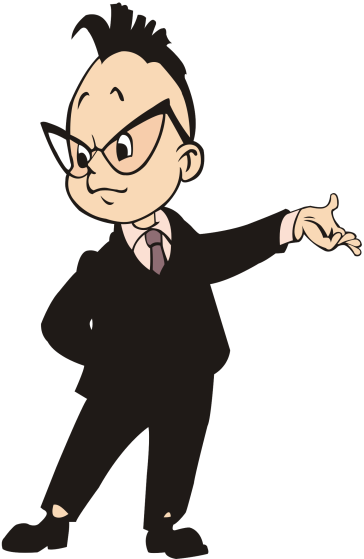 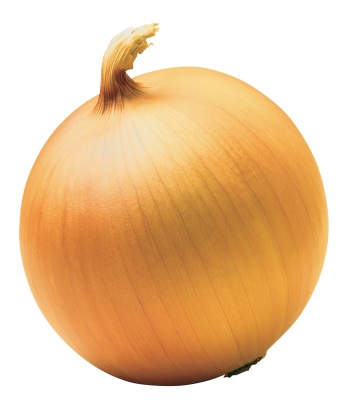 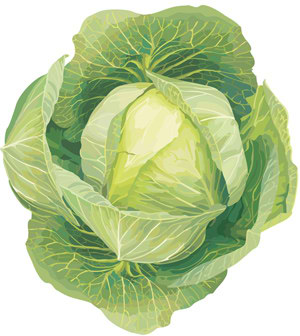 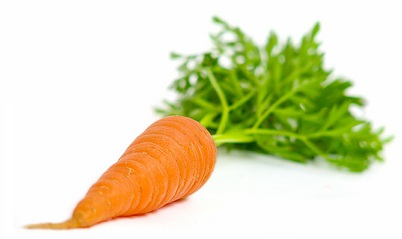 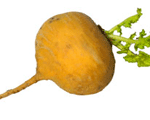 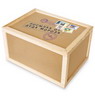 Полезные загадки
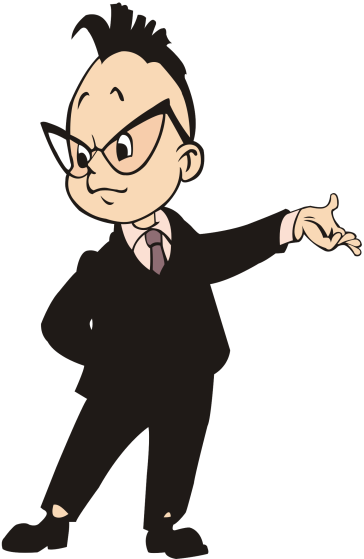 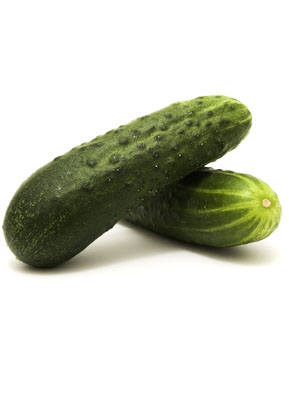 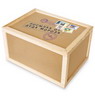 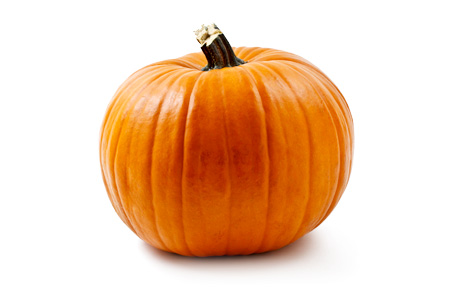 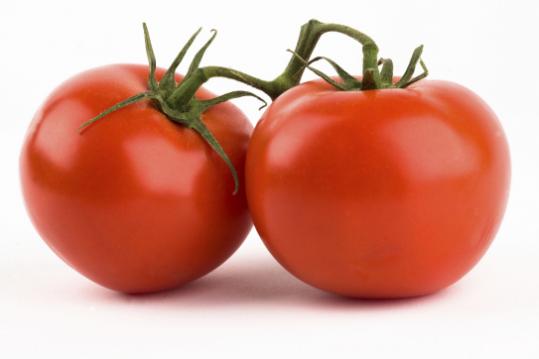 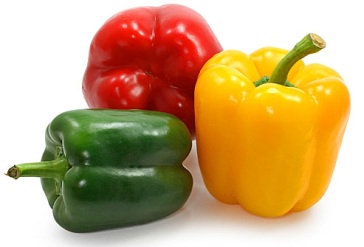 Витаминные семейки
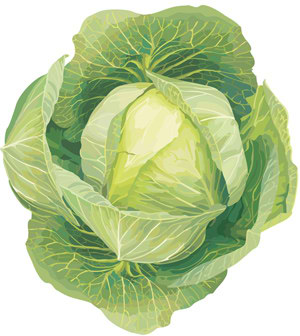 Здоровая кожа                                                                                             Сильные мышцы
Хорошее зрение                                                                                          Крепкие нервы
Быстрый рост                                                                                                Защита от ядов
                                                                                                                         Красивые волосы
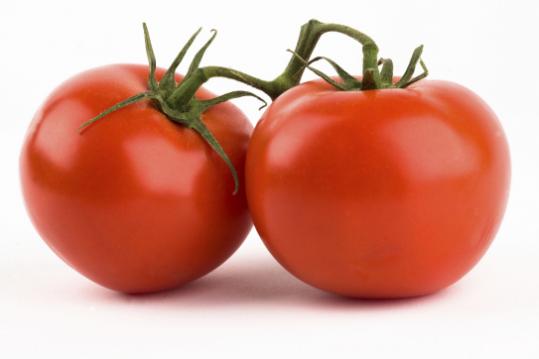 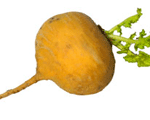 A
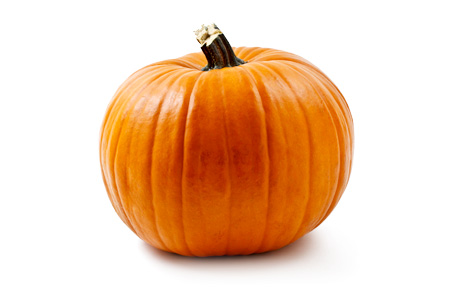 B
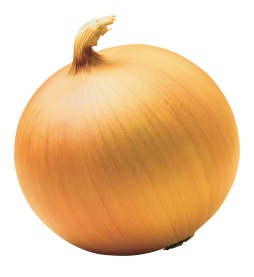 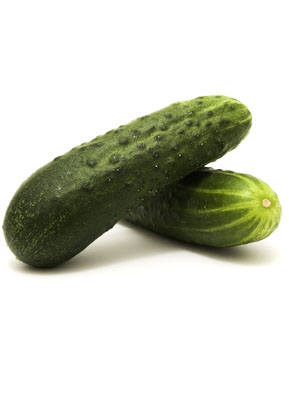 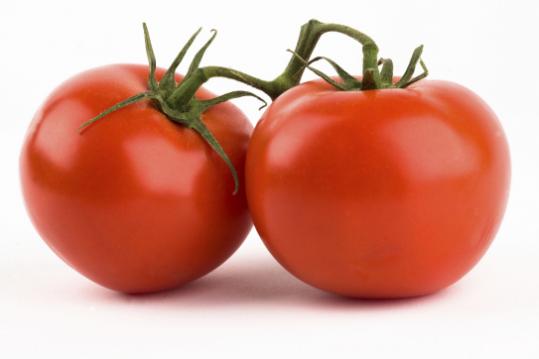 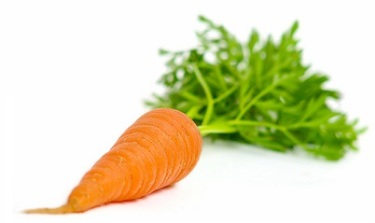 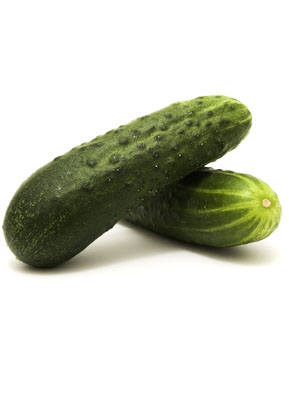 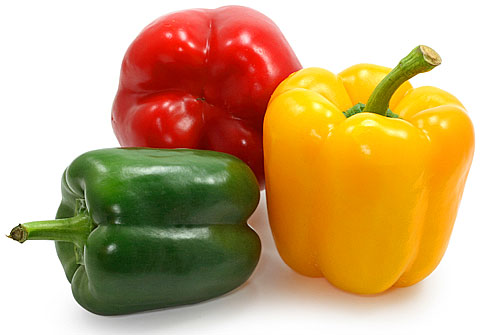 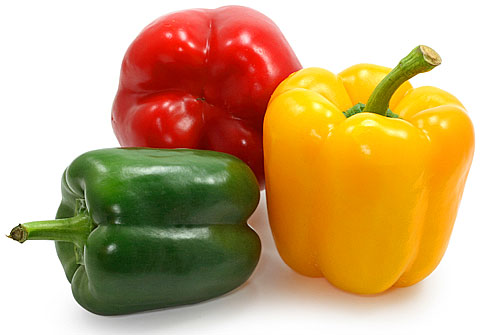 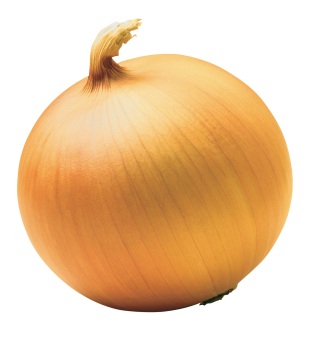 С
P
E
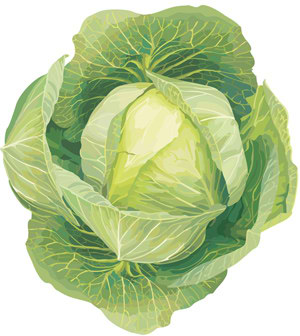 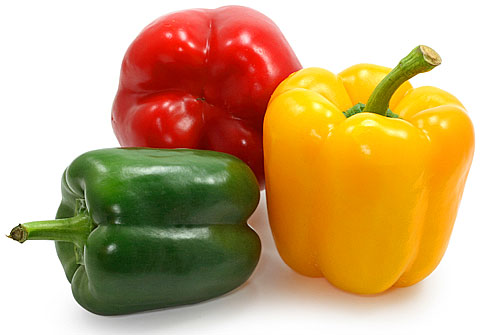 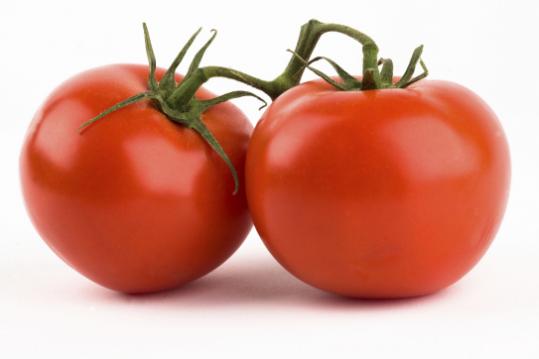 Защита от микробов и вирусов                 Защита от вредных веществ               Стимулирует обмен веществ
           Очищение крови                             Обогащение крови кислородом
Что можно приготовить из овощей?
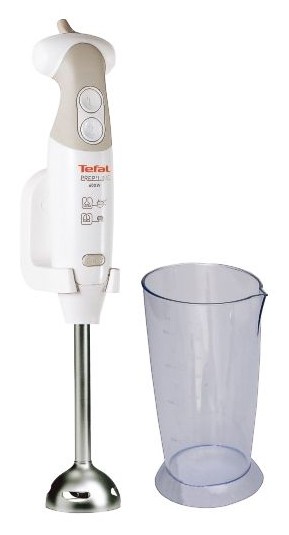 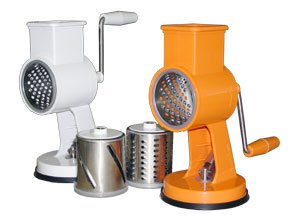 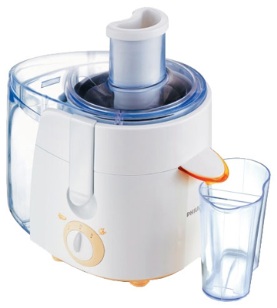 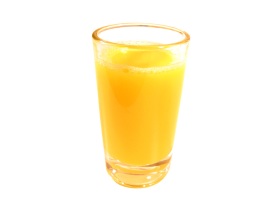 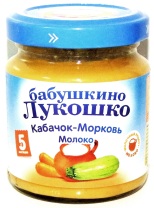 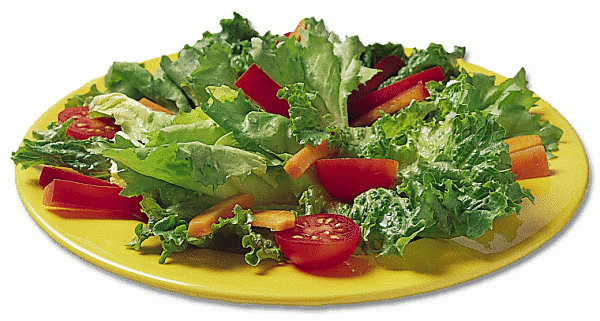 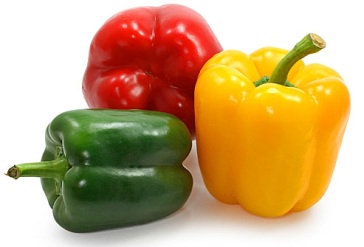 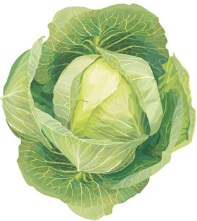 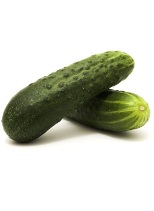 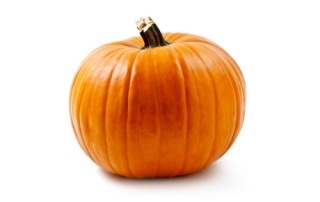 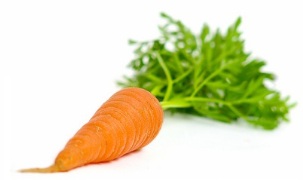 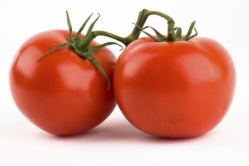 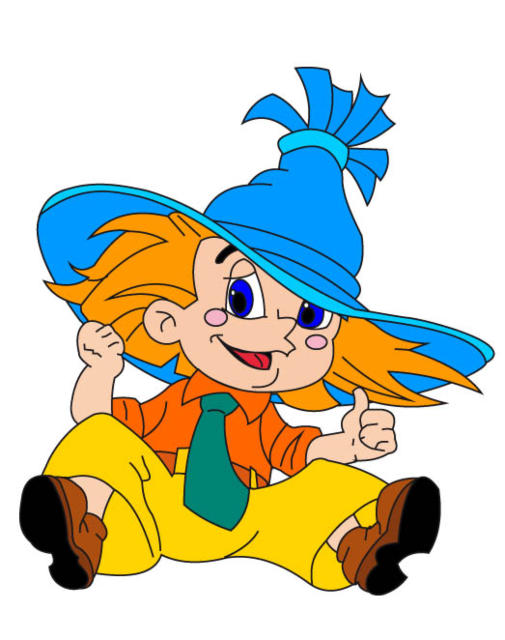 Спасибо
Будьте здоровы